Charlotte Jackson & Chloe Limbach
Periodic Table Test Review
Final
Jeopardy
ScientistsStatement 1 – 10 points
Plum Pudding Model
ScientistsQuestion 1 – 10 points
Who is Thomson?
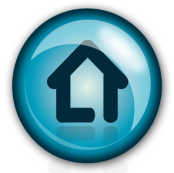 ScientistsStatement 2 – 20 points
460 BC, named the atom
ScientistsQuestion 2 – 20 points
Who is Democritus?
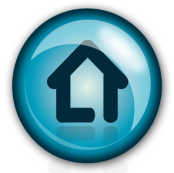 ScientistsStatement 3 - 30 points
Discovered the neutrons
ScientistsQuestion 3 – 30 points
Who is Chadwick?
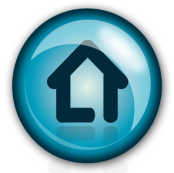 ScientistsStatement 4 - 40 points
Said, “Everything is made up of atoms.”
ScientistsQuestion 4 – 40 points
What is Dalton’s Atomic Theory?
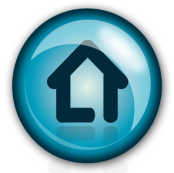 ScientistsStatement 5 - 50 points
Electrons found in shells or energy levels
ScientistsQuestion 5 – 50 points
What is the Planetary Model?
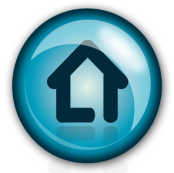 AtomsStatement 1 - 10 points
Empty Space
AtomsQuestion 1 – 10 points
What is most of an atom?
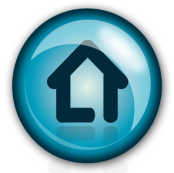 AtomsStatement 2 - 20 points
Tiny particles the make up protons and neutron
AtomsQuestion 2 – 20 points
What are quarks?
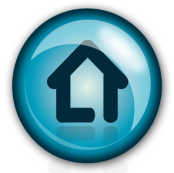 AtomsStatement 3 – 30 points
Formula for finding neutrons
AtomsQuestion 3 – 30 points
What is Atomic Mass – Atomic Number?
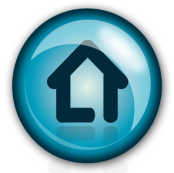 AtomsStatement 4 - 40 points
Number of protons and neutron together
AtomsQuestion 4 – 40 points
What is the Atomic Mass?
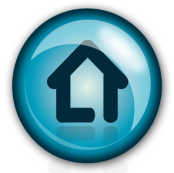 AtomsStatement 5 - 50 points
The only liquid that is a non-metal
AtomsQuestion 5 – 50 points
What is Bromine?
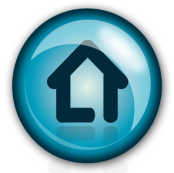 Periodic TableStatement 1 - 10 points
Arranged the elements by increasing atomic number
Periodic TableQuestion 1 – 10 points
Who is, Henry Mosley?
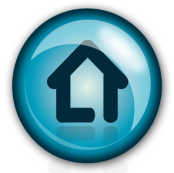 Periodic TableStatement 2 – 20 points
Properties of metals and non-metals
Periodic TableQuestion 2 – 20 points
What are Metalloids?
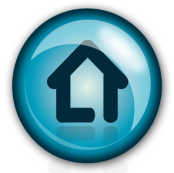 Periodic TableStatement 3 - 30 points
Hammered or rolled into thin sheets
Periodic TableQuestion 3 – 30 points
What is, Malleable?
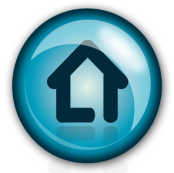 Periodic TableStatement 4 – 40 points
Found that elements had patterns
Periodic TableQuestion 4 – 40 points
Who is, Mendeleev?
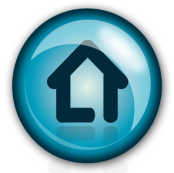 Periodic TableStatement 5 - 50 points
What you call a FUNNY prisoner
Periodic TableQuestion 5 – 50 points
What is, a SILIcon?
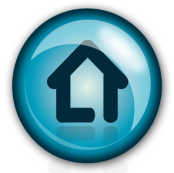 BondingStatement 1 – 10 points
Compound composed of two elements
BondingQuestion 1 – 10 points
What is a Binary Compound?
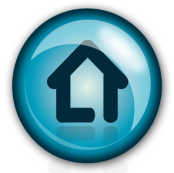 BondingStatement 2 – 20 points
Shares electrons
BondingQuestion 2 – 20 points
What is a Covalent Bond?
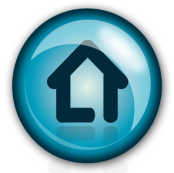 BondingStatement 3 - 30 points
Formula for (CH3 )2
BondingQuestion 3 – 30 points
What is 
C=2
H=6
Total=8
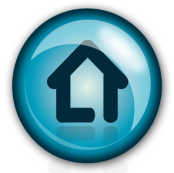 BondingStatement 4 - 40 points
Positive Ions
BondingQuestion 4 – 40 points
What is loose electrons?
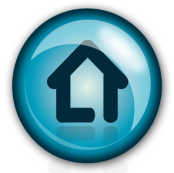 BondingStatement 5 – 50 points
Ionic and Covalent bonds BOTH have this
BondingQuestion 5 – 50 points
What are, effects on physical and chemical properties?























































    C  H
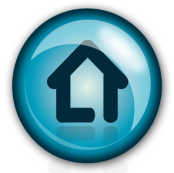 Families and PeriodsStatement 1 - 10 points
Vertical Columns
Families and PeriodsQuestion 1 – 10 points
What are Families?
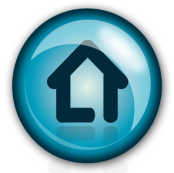 Families and PeriodsStatement 2 - 20 points
Increased by one atomic number
Families and PeriodsQuestion 2 – 20 points
What are Periods?
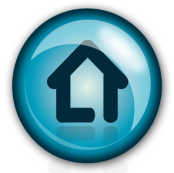 Families and Periods Statement 3 - 30 points
The most reactive family
Families and PeriodsQuestion 3 – 30 points
What is the Alkali Family?
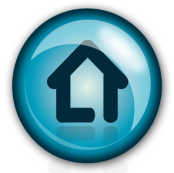 Families and PeriodsStatement 4 - 40 points
The TOTAL of periods and families
(Not TRANSITION METALS for families)
Families and PeriodsQuestion 4 – 40 points
What is 15?
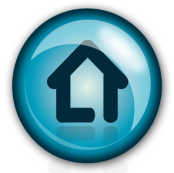 Families and PeriodsStatement 5 - 50 points
This element is in period 2 and is stable
Families and PeriodsQuestion 5 – 50 points
What is Neon?
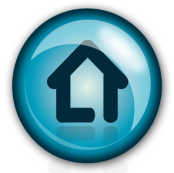 Final JeopardyStatement
Draw Methane Gas bond (including type of bond)
Final Jeopardy Question
What is…
Formula=CH4
Non/Non Covalent
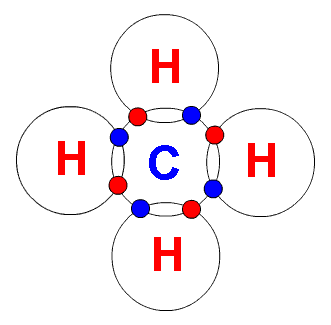 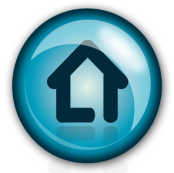